Кафедра економічної кібернетики
Технології на базі Blockchain та криптовалюти
Економічні аспекти.
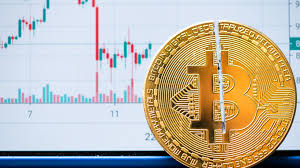 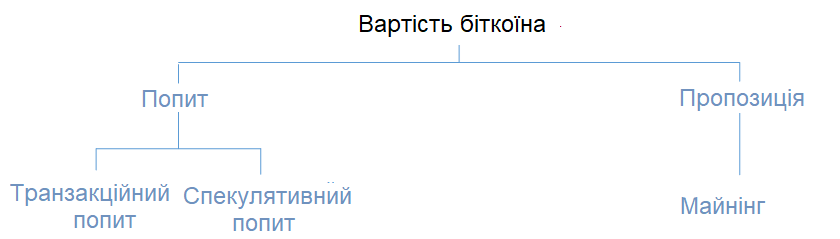 Для біткоїну існує два основні джерела попиту, як для будь-якої іншої валюти. Перше джерело попиту – транзакційне. У деяких країнах біткоїн був прийнятий як законний платіжний засіб. Люди в цих країнах використовують біткоїни для своїх щоденних покупок, починаючи з кави та закінчуючи автомобілями.
Друге джерело попиту – спекулятивне. Гравці на біржі використовують дефляційну природу біткоїну, щоб заробити на ній. Більший відсоток попиту валюти біткоїн походить з її активності, таким чином, роблячи її непостійнішою. Валюта біткоїн слабшає, коли відбуваються біржові продажі з метою отримання прибутку або так звані "панічні продажі"
2
Соціально-економічні чинники, що впливають цінність біткоїну.
Перший чинник – це попит та пропозиція.
Другий чинник – інтерес до біткоїну. Крім фахівців, спочатку залучених системою біткоїн як вирішенням технічних, економічних та політичних проблем, інтерес до цієї системи серед широкої публіки через історичні обставини підігрівався банківськими блокадами та кризою фіатної валюти.
Третій чинник – банківські блокади: ймовірно, перший подібний прецедент стався наприкінці 2010-го – банківська блокада WikiLeaks, під час якої Visa, MasterCard, Western Union та PayPal припинили переказувати благодійні вклади на рахунок WikiLeaks.
Соціально-економічні чинники, що впливають цінність біткоїну.
На прохання Сатоші Накамото Джуліан Ассанж утримувався від ухвалення вкладів у біткоїнах до середини 2011 року. Проте ця подія пролила світло на біткоїн, на його цінність як єдиної електронної валюти, яка не контролюється. Остання така блокада мала місце, коли MasterCard і Visa внесли в чорний список сайти та , які серед іншого розміщували оголошення про інтим-послуги. Через блокаду постачальники інтим-послуг, життєдіяльність яких залежить від оголошень, розміщених на подібних ресурсах, виявилися не здатними оплачувати розміщення оголошень нічим, крім біткоїнів. Торговий майданчик Silk Road став ще одним прикладом випадку, коли біткоїни використовувалися для оплати протизаконної діяльності.
Соціально-економічні чинники, що впливають цінність біткоїну.
Четвертий чинник – криза фіатної валюти. Раніше згадувалося, що біткоїн-гаманець набагато безпечніше, ніж банківський рахунок. Жителі Кіпру дізналися про це, отримавши негативний досвід, коли на початку 2013 року їх заощадження було конфісковано. Ця подія стала причиною різкого стрибка вартості біткоїну, оскільки власники заощаджень дізналися, що робота з біткоїном набагато безпечніша, ніж робота з банками. Наступною стала Греція, де 2015-го запровадили суворий контроль за рухом капіталу. Громадяни Греції зобов'язали виводити з рахунків не більше 60 євро на добу. Біткоїн знову продемонстрував свою цінність як валюта, яка не підлягає централізованому контролю. Невдовзі після кризи у Греції Китай почав девальвувати юань. За звітами того часу, власники вкладів у Китаї звернулися до біткоїну, щоб захистити свої нагромадження.
Соціально-економічні чинники, що впливають цінність біткоїну.
П'ятий чинник – маніпулювання ринком. Перший стрибок курсу біткоїну – близько 1000 доларів – був частково досягнутий за рахунок автоматизованих систем торгів або бірж, що працюють на компанію Mt. Gox. Все свідчить на користь того, що такі біржі діють шахрайсько, під керуванням біржового спекулянта Марка Карпелеса, який накручував ціни на неіснуючі кошти.
Шостий чинник – порушення ціноутворення. Іноді обмінний курс може суттєво відрізнятися від узгодженого курсу, що й відбувалося у певний час у компанії Mt. Gox перед її банкрутством, а в середині листопада 2015 року – на біткоїн-біржі братів Вінклвосс Winklevoss Gemini Exchange. Біткоїн коштував 220 доларів США, тоді як на інших майданчиках його ціна становила близько 330 доларів. Ці торги надалі були анульовані.
Соціально-економічні чинники, що впливають цінність біткоїну.
Останніми роками біржові спекулянти використовували біткоїн для вкладень. Однак через міцну позицію пропозиції біткоїн на ринку залишається нестабільним і залежить від "настроїв" ринку. Проблеми в тому, що оскільки весь 21 мільйон біткоїнів ще не випущений, ця валюта на даний момент більше перебуває під впливом спекулятивного попиту, ніж транзакційного.
Потенційні інвестори розглядають біткоїн як клас активів, що представляє альтернативу цінним паперам та частці в капіталі. Проте далекогляднішим було б зберігати більшу частину вкладень у цінних паперах і частках у капіталі і грати на біткоїн-біржах з огляду на те, що це ризиковані інвестиції в розрахунку на економічне зростання.
Чи є криптовалюта грошами?
Властивості грошей
Обмеженість.  Можливо, найважливіша властивість грошей. Грошей має бути мало. Не можна вважати грошима те, що легко дістати. Наприклад, грошима не може стати грудку землі. При цьому обмеженість може виявлятися лише у конкретній місцевості. Відомі вулканічні острови, де грошіми були каміння, що неможливо для України.
Транспортабельність. Очевидно, що грошима з більшою ймовірністю стане те, що легко транспортувати. Тому електронні гроші перемагають паперові.
Довговічність. Гроші мають зберігатися довго. Грошами не можуть стати шматки м'яса, тому що вони швидко псуються. А золото має величезну перевагу перед залізом завдяки відсутності окислення.
Чи є криптовалюта грошами?
Властивості грошей
Подільність. Гроші треба вміти ділити. Тому мушлі дуже швидко програють шматку металу.
Впізнаваність. Повинно бути легко визначити, що це гроші (у тому числі відрізнити від підробок). Дивно, але тут мушлі виграють у золота і навіть у банкнот, тому золоті монети швидко зійшли нанівець, а банкноти змушені постійно еволюціонувати.
Цінність. Ця властивість перегукується з властивістю транспортабельності та
рідкості. Гроші повинні містити велику цінність у невеликому обсязі. Тому залізо не може бути грошима, а золото може.
Захищеність. Ваші гроші має бути важко вкрасти та заволодіти ними.
Чи є криптовалюта грошами?
Функції грошей
Засіб платежу. Найактивніше функція грошей як засобу платежу працює у певних сферах: для видачі заробітної плати, погашення боргових зобов'язань (наприклад, податків), дарування, перерахування  у фінансові фонди та страхування майна.
Міра вартості. Найкраще визначають вартість товару та встановлюють її – гроші. Подібна схема є основою будь-якого ринкового господарства. Умовно вона заточена під виконання двох підфункцій:
           -для вираження вартості;
           -для виміру вартості.
Чи є криптовалюта грошами?
Функції грошей
Засіб обігу. Гроші стають якоюсь проміжною ланкою під час обміну товарів та послуг, що, своєю чергою, запускає фінансове звернення. Здійснення функції грошей як засобу обігу відбувається у два етапи:
              -продаж речі за гроші;
              -купівля ними нової речі.
Засіб накопичення вартості. Подібне функціонування починається, коли з'являються накопичення. Найрухливішою частиною при цьому вважаються готівка. Як правило, така ситуація відбувається, коли доходи стають вищими за витрати або людині необхідно накопичити суму для великої покупки.
Світові гроші. Основна суть полягає в тому, що фінанси беруть участь у світовому обороті та створюють економічні зв'язки між державами.
Чи є криптовалюта грошами?
Функції грошей
Крім основних п'яти функцій є ще додаткові:
Формування скарбів. Найактивніша вона була за часів використання натурального капіталу. Щойно їх ставало більше, ніж товарів, гроші починали відкладатися як скарбів. При цьому не варто прирівнювати скарби до накопичень. Різниця між ними полягає в тому, що накопичення необхідні для досягнення якоїсь мети, тоді як скарби збирали просто так. Раніше їх створювали, щоб запобігти можливому знеціненню капіталу або мати запас у разі катастрофи.
Кредит та вкладення. 
Засіб платежу в державних структурах. Еквадор наприкінці весни 2021р. зробив біткоін офіційним платіжним засобом. Тобто його зобов'язані не просто можуть, а зобов'язані приймати все. Звичайно, там анархія та бідність, але вже зараз існують села, які користуються навіть не биткоіном, а Lightning Network.
Чому золота завжди не вистачає?
13
Скільки потрібно грошей і економіці
14
Формула Фішера

mV = PQ
m – грошова маса;
V – швидкість обігу грошей;
P – ціна товарів;
Q  - кількість товарів.
Четверта фінансова революція. У чому цінність грошей?
15
Гроші = капітал
Як формується сучасний обмінний курс
16
Держ борг та ВВП США
17
До нової зустрічі